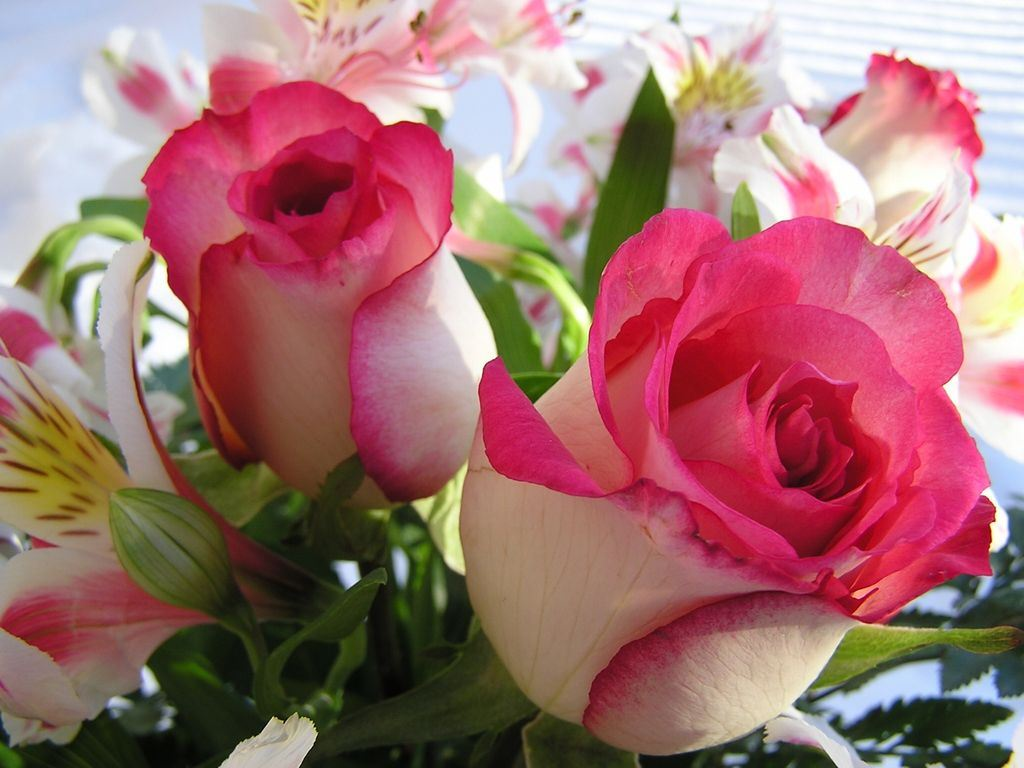 সবাই
কে
 প্রাণ 
ঢালা শুভেচ্ছা
পরিচিতি
শিক্ষক পরিচিতি 


মোঃ-জাহিদ হাসান
সহকারী শিক্ষক
মাগুরা বহূমুখী মাধ্যমিক বিদ্যালয়
মাগুরা হাট,অভয়নগর ,যশোর
মোবাইল নং-০১৭১৪৯৩৫১১৯
jahidhassanmagura@gmail.com
পাঠ পরিচিতি 
শ্রেণি: ৬ষ্ঠ
বিষয়: তথ্য ও যোগাযোগ প্রযুক্তি
অধ্যায়: ২য়
পাঠ: 5 
সময়: ৫০ মিনিট
ছবি গুলো লক্ষ্য কর
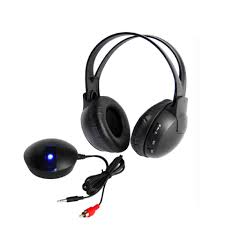 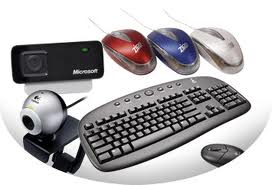 ইনপুট/আউটপুট
ডিভাইস
ইনপুট ডিভাইস
মাউস,কি-বোড,ওয়েব ক্যাম,মোবাইল ফোন
আউটপুট ডিভাইস হেডফোন
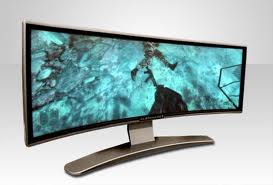 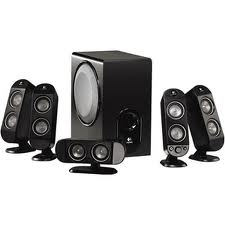 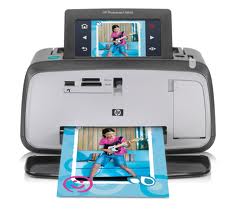 আউটপুট ডিভাসই     মনিটর
আউটপুট ডিভাইস
     প্রিন্টার
আউটপুট ডিভাইস
      স্পিকার
পাঠ শিরোনাম
ইনপুট-আউটপুট 
ডিভাইস
শিখন ফল
ইনপুট / আউটপুট ডিভাইস গুলো সনাক্ত করতে পারবে।

ইনপুট/আউটপুট ডিভাইস কিভাবে
কাজ করে তা বলতে পারবে।
উপস্থাপন
ইনপুট ডিভাইস
    মাউস
     কি-বোর্ড
     ওয়েব ক্যাম
     পেন ড্রাইভ
      সিডি
      স্ক্যানার
আউটপুট ডিভাইস

মনিটর
স্পিকার
হেড ফোন
প্রিন্টার
প্লটার
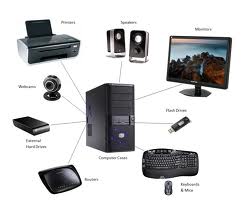 ছ
বি
দে
খে
মি
লি
য়ে
না
ও
মনিটর,কি-বোর্ড,প্রিন্টার,স্ক্যানার,পেন ড্রাইভ,ওয়েব-ক্যাম,স্পিকার।
একক কাজসময়ঃ             ৩মিঃ
তোমরা সবাই
দুইটি ইনপুট ও দুইটি আউটপুট
যন্ত্রের নাম খাতায় লিখ।
নিচের উত্তর গুলো মিলিয়ে নাও
আউটপুটযন্ত্র
ইনপুটযন্ত্র
মনিটর, প্রিন্টার
কি-বোর্ড, মাউস
জোড়ায় কাজসময়ঃ        ৫মিঃ
কি-বোর্ড এবং মনিটর কিভাবে
কাজ করে, খাতায় লিখ।
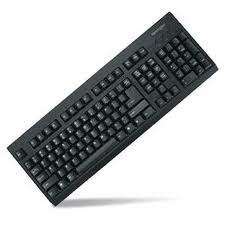 কি-বোর্ডের মাধ্যমে যে কোন তথ্য বা কমান্ড
ইনপুট বা প্রেরণ করা হয়।
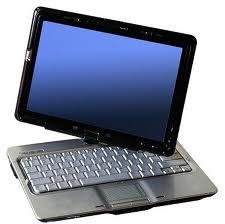 মনিটরের মাধ্যমে আমরা যে কোন লেখা,ছবি আকা, দেখা ও পড়তে পারি বা আউটপুট পাই।
সময়ঃ            ৭মিঃ
দলগত কাজ
আউটপুট ডিভাইস “প্রিন্টার” কিভাবে কাজ করে আলোচনার মাধ্যমে খাতায় লিখ।
  
 ইনপুট ডিভাইস হিসাবে “মাউস” –এর ব্যবহার পর্যালোচনা কর।
মূল্যায়ন
ইনপুট ডিভাইস কি ?
আউটপুট ডিভাইস কি?
যে যন্ত্রের মাধ্যমে  তথ্য/নির্দেশ দেওয়া হয় তাই ইনপুট  ডিভাইস।
যে যন্ত্রের সাহায্যে নির্দেশিত ফলাফল দেখতে পাওয়া যায় তাকে আউটপুট ডিভাইস বলে।
ইনপুট ও আউটপুট ডিভাইসের মধ্যে মূল প্রার্থক্য কি?
ইনপুট ডিভাইসের মাধ্যমে তথ্য প্রেরণ করা হয় আর আউটপুট ডিভাইসের সাহায্যে প্রেরিত তথ্য প্রদর্শন বা দেখা যায়।
বা
ড়ি
র
কা
জ
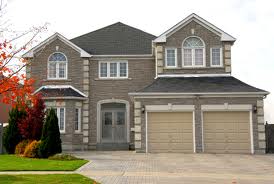 ইনপুট ও আউটপুট ডিভাইস হিসাবে
কিবোর্ড ও মনিটরের গুরুত্ত বর্ণনা কর।
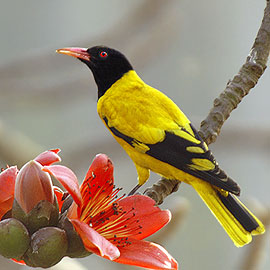 ধন্যবাদ